Баня проекта Б 9_4 х 6 м
(отделка)
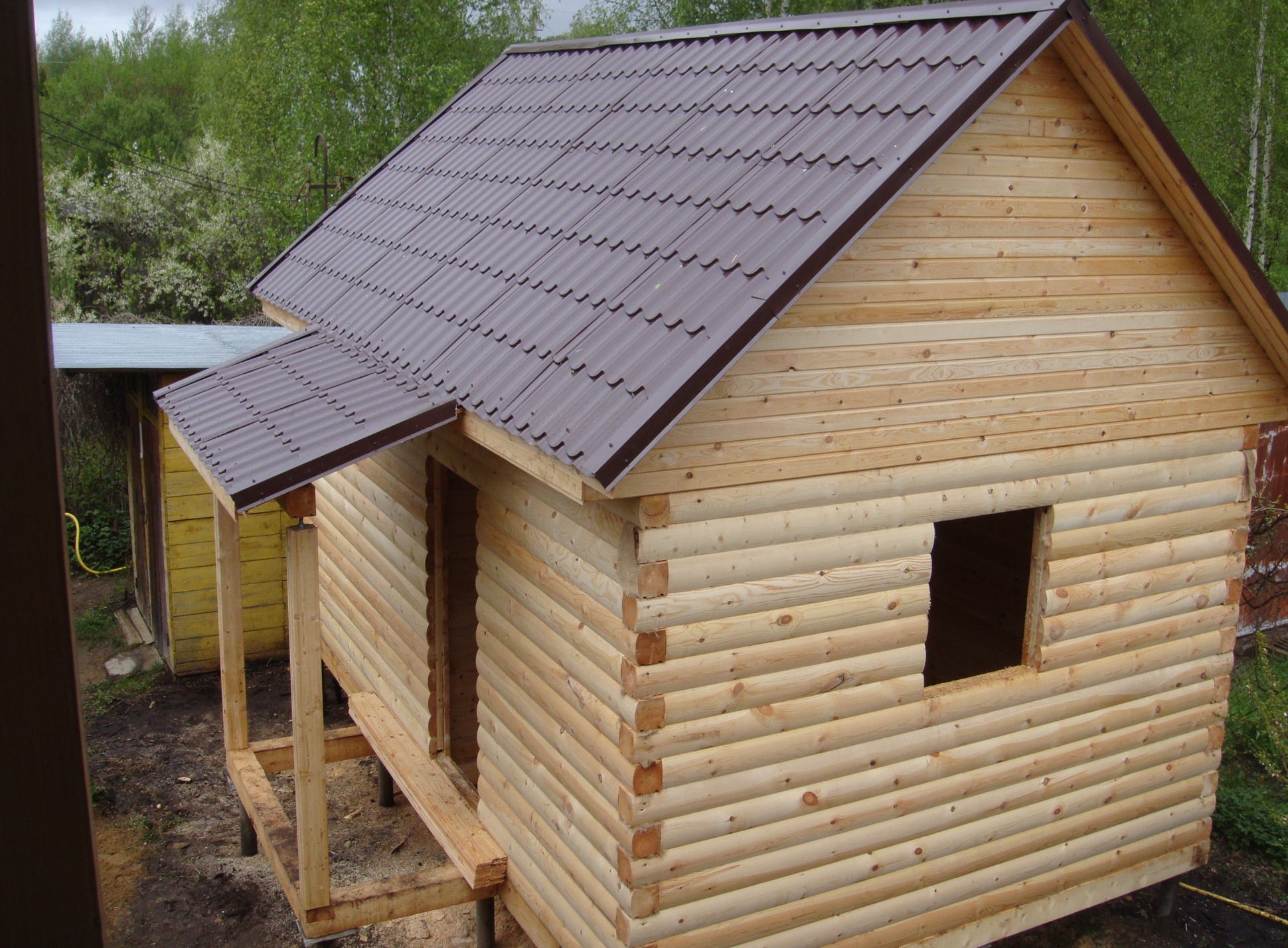 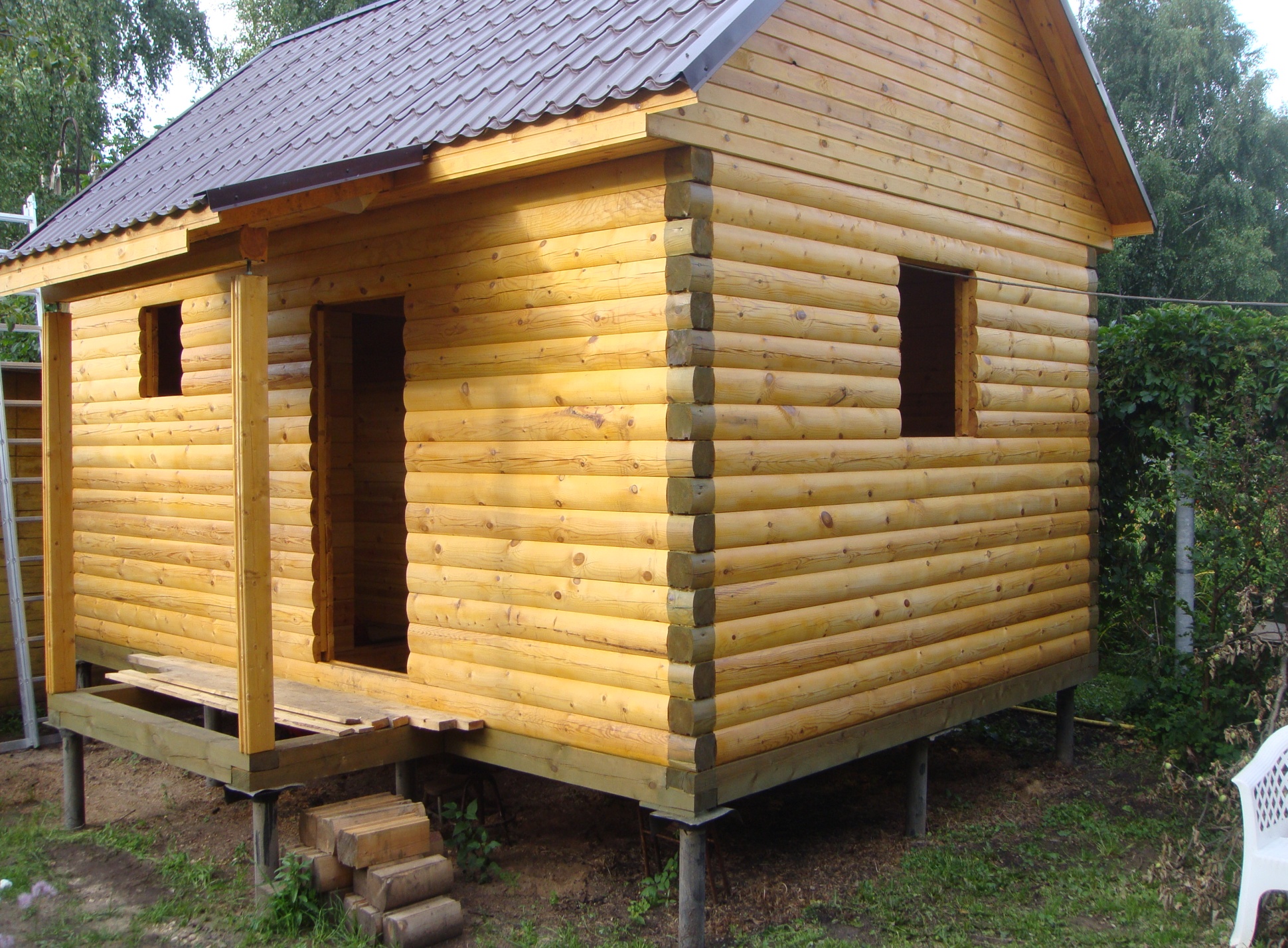 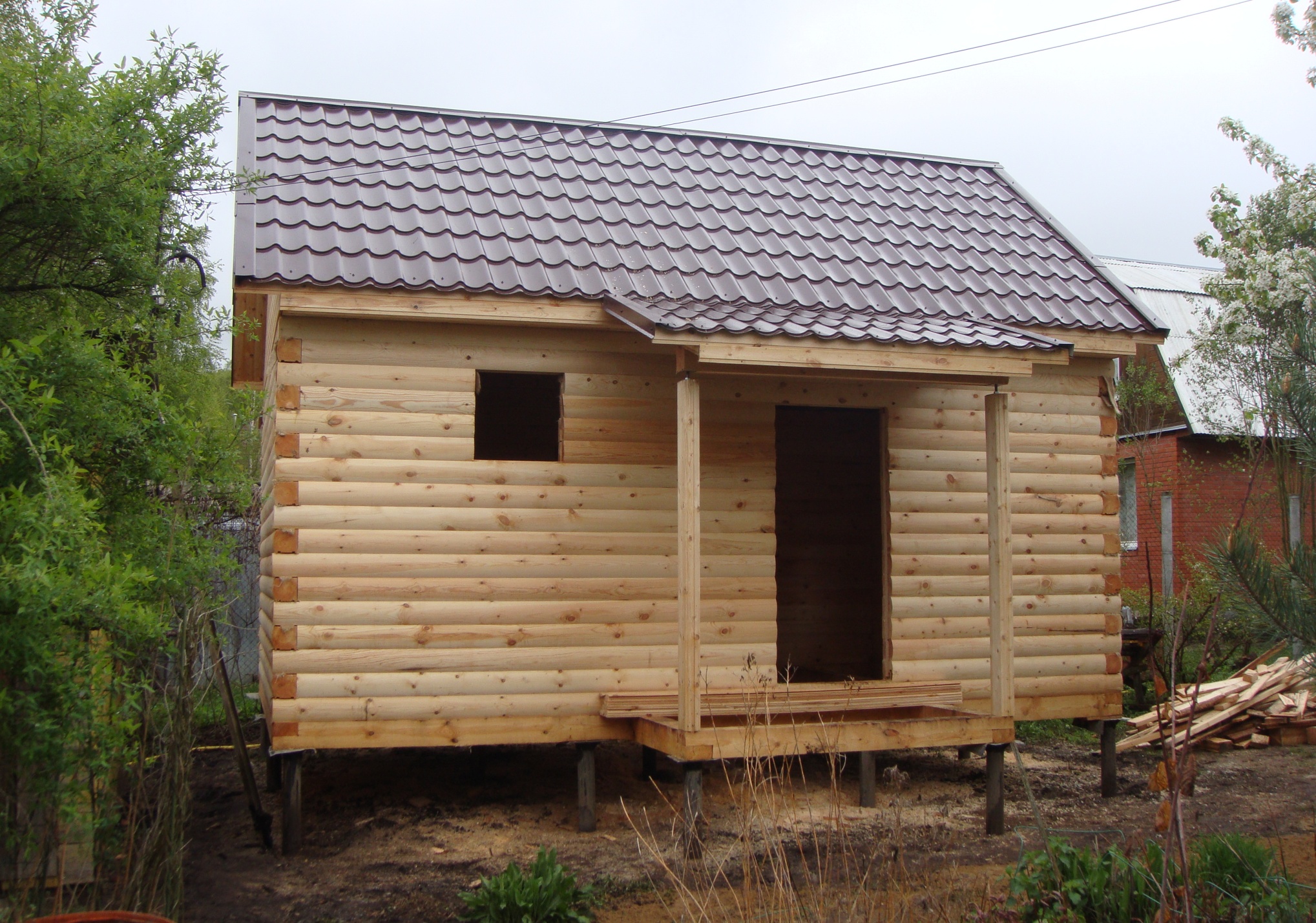 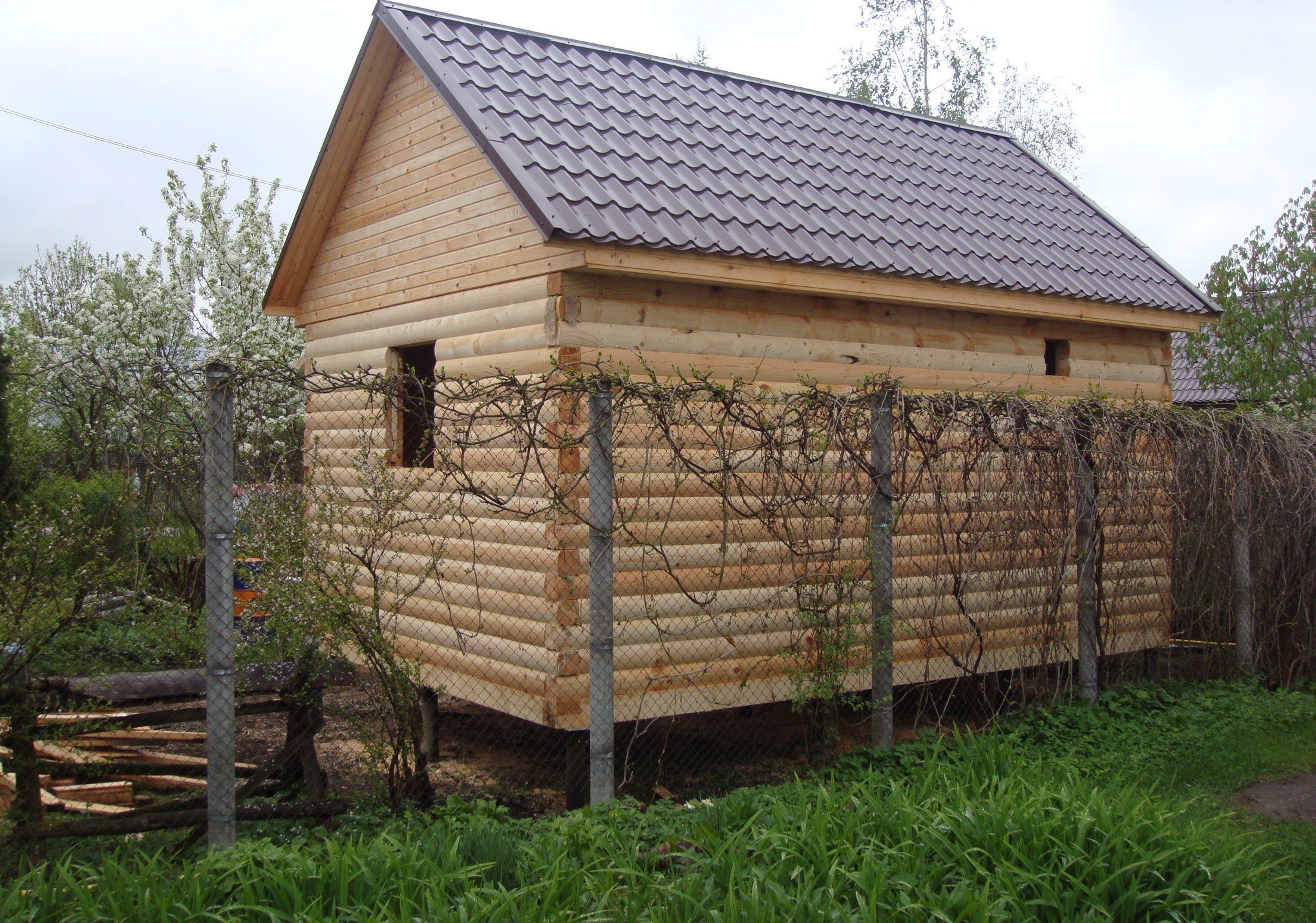 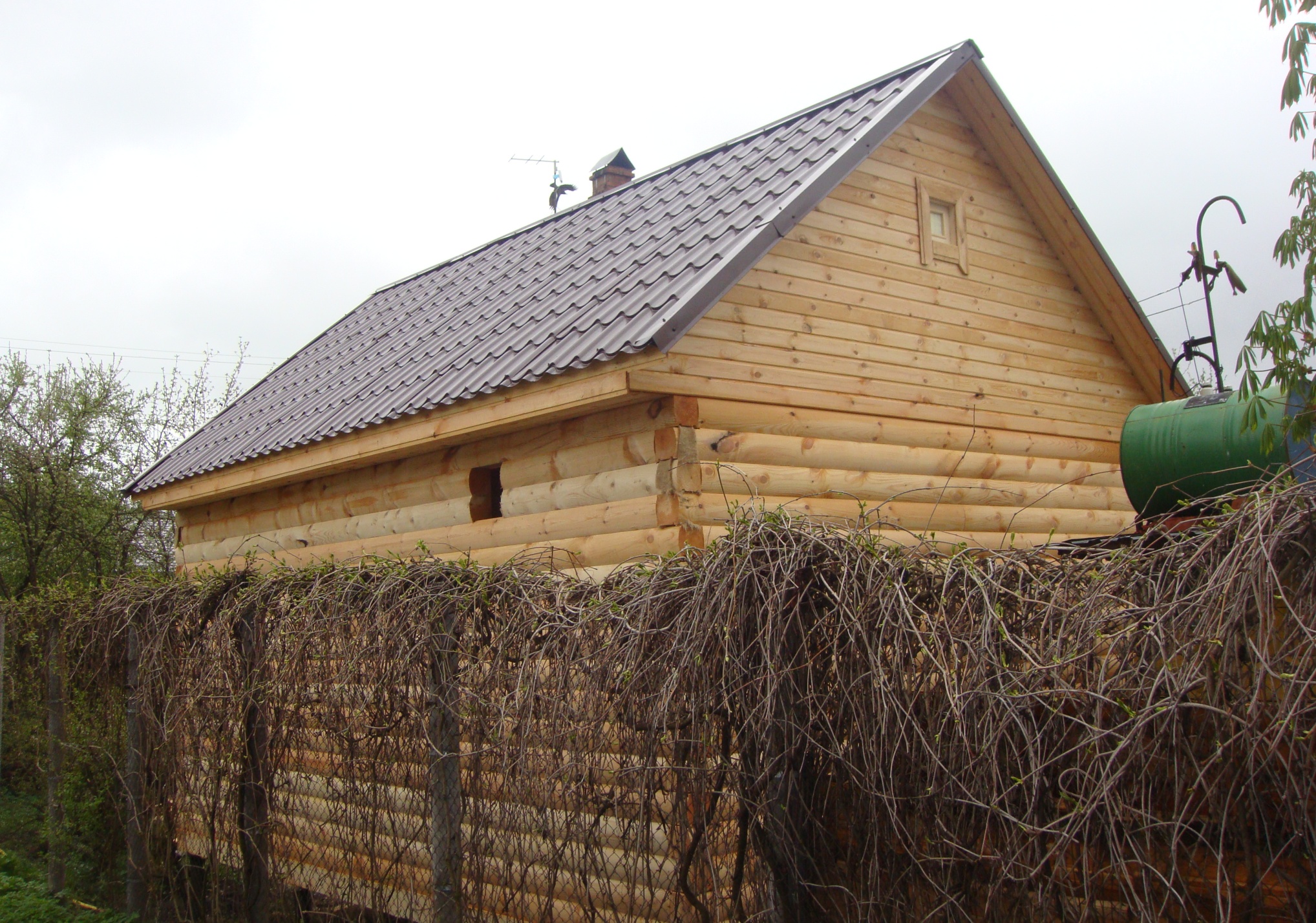 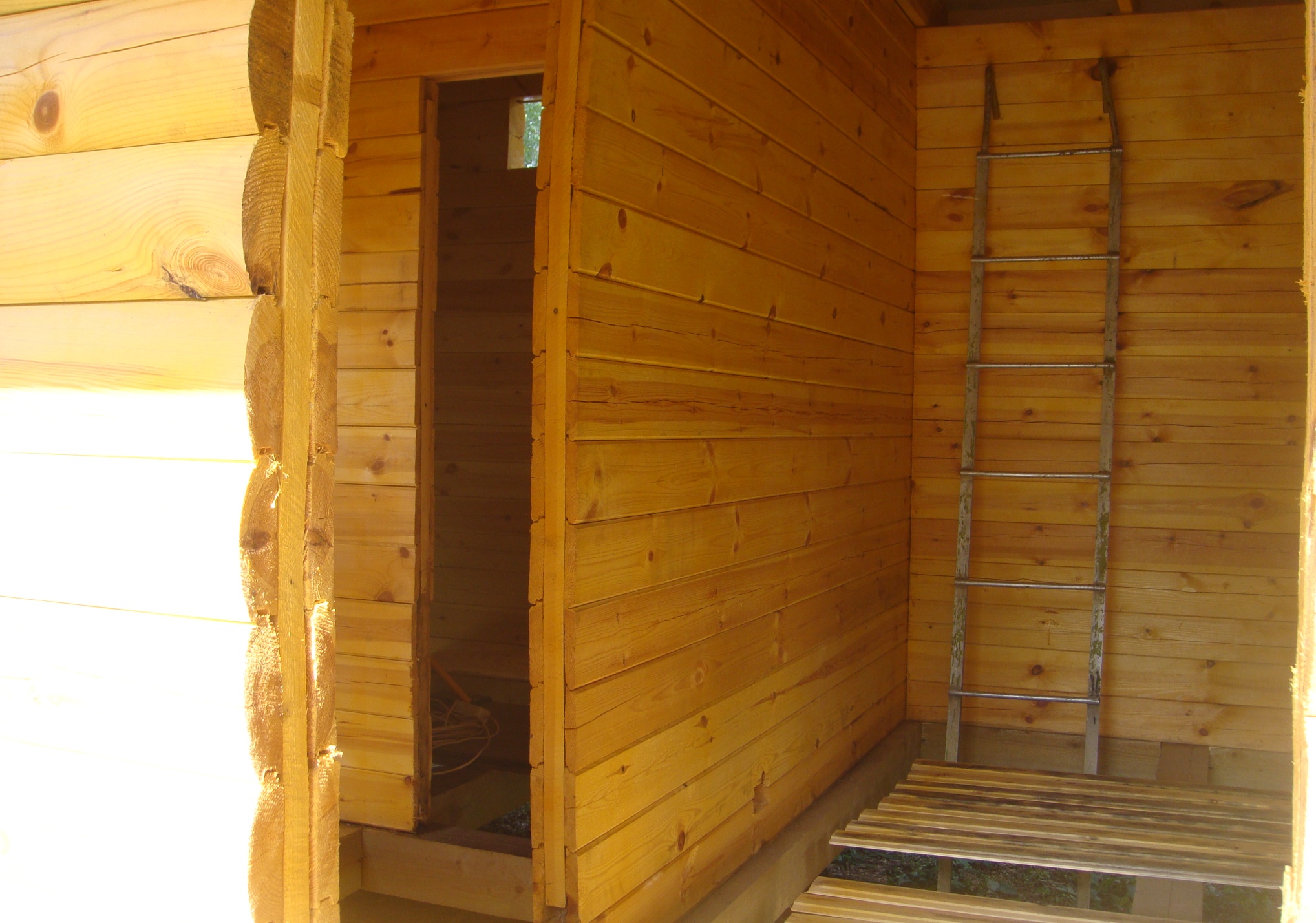 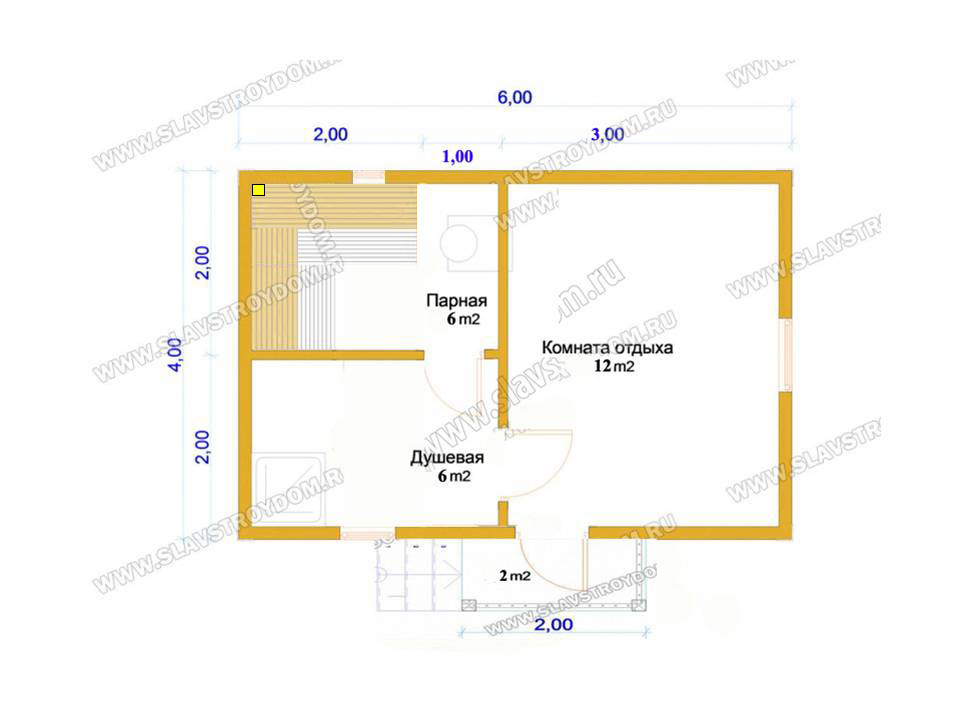 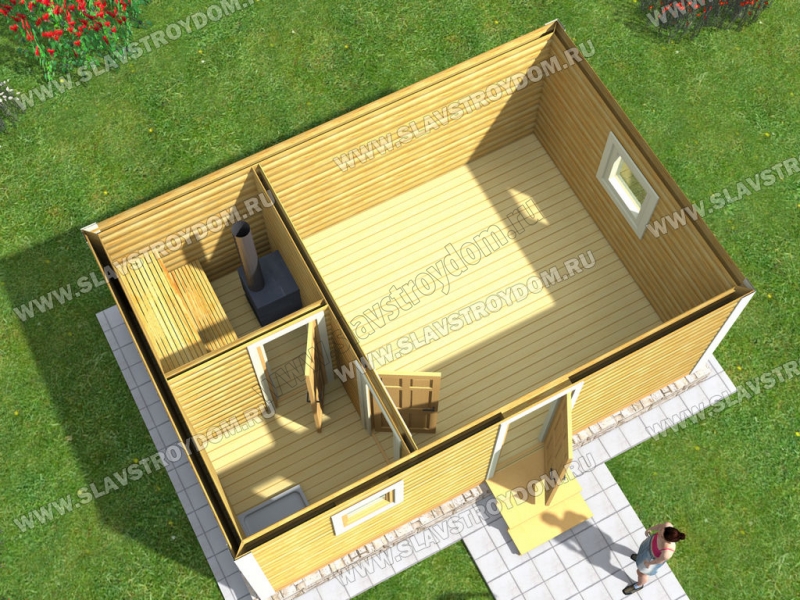 Трапы
Бетонная площадка под ступени
[Speaker Notes: Баня проекта Б 9_4 х 6 м. вид сверху, водохозяйственное оборудование.]
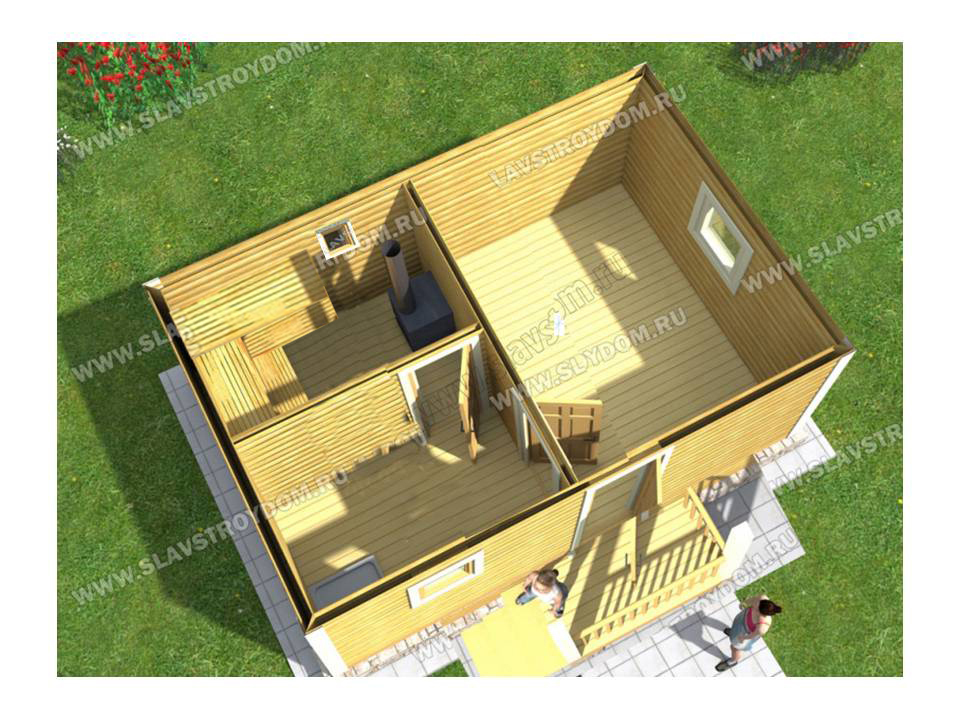 [Speaker Notes: Баня проекта Б 9_4 х 6 м. вид сверху с дополнительным окном в парной, передвинутой перегородкой, вторым полоком и крыльцом.]
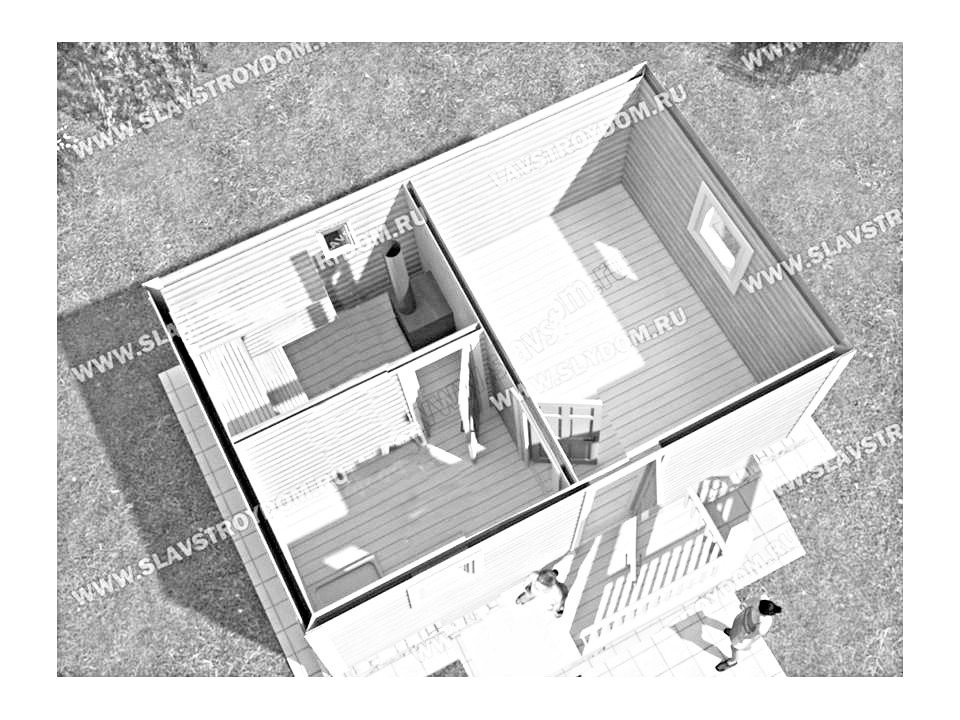 283
146
30
124
82
158
79
28
138
371
124
208
12
146
278
183
176
206
180
111
145
122
168
215
[Speaker Notes: Внутренние размеры.]
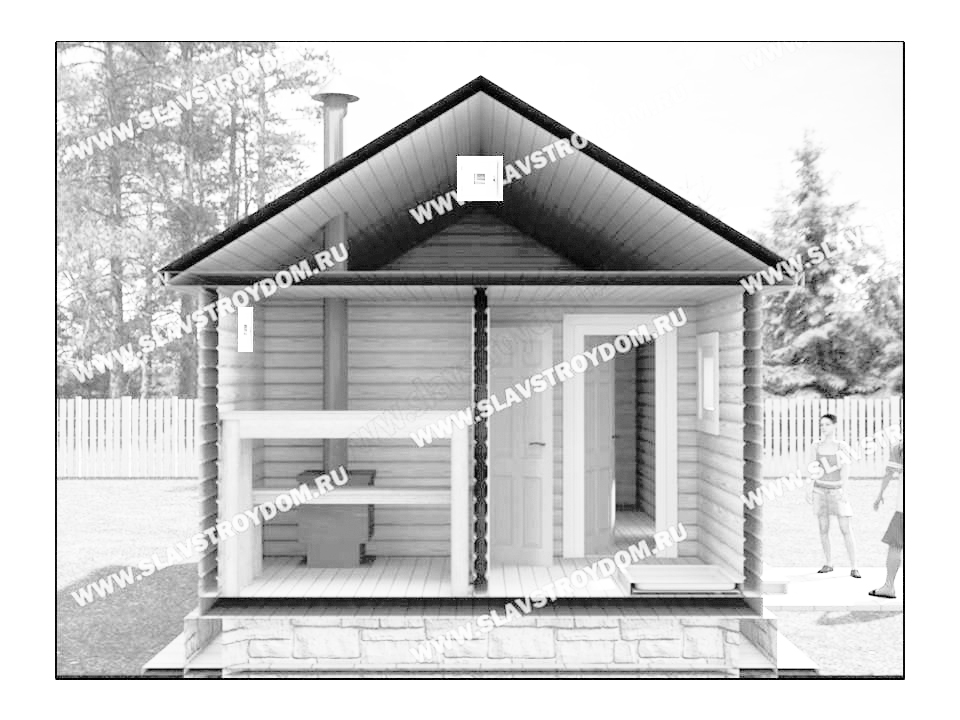 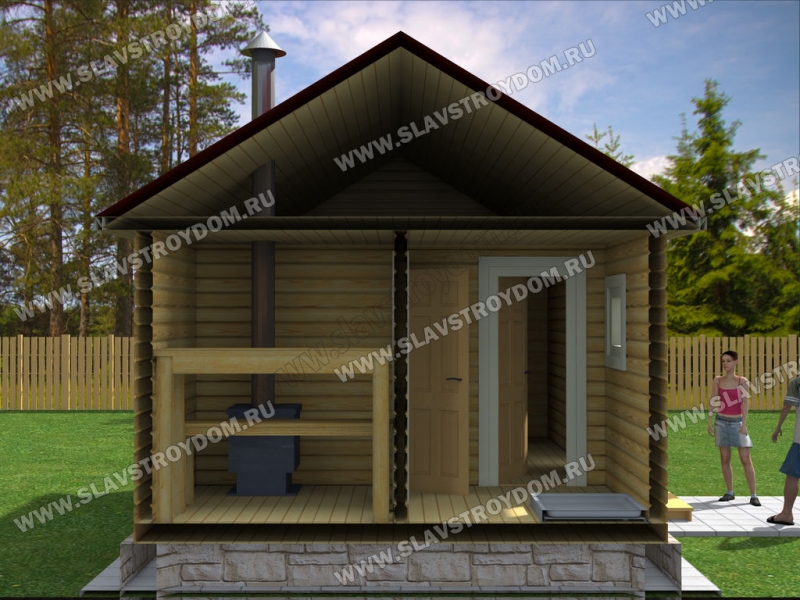 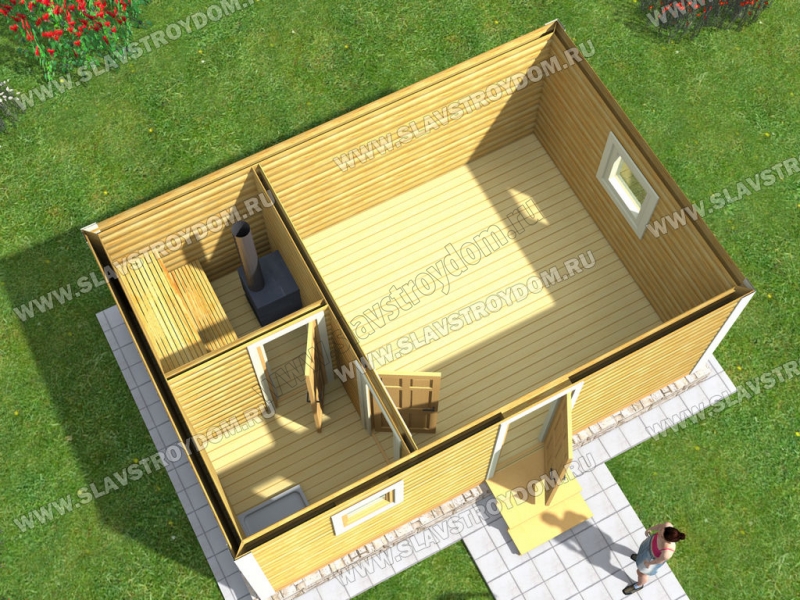 139
68
170
Хлд
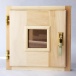 76
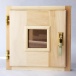 Тв
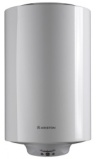 234
250
56
[Speaker Notes: Баня проекта Б 9_4 х 6 м. вид сбоку дополнительные окна в парной и на чердаке, размеры.]
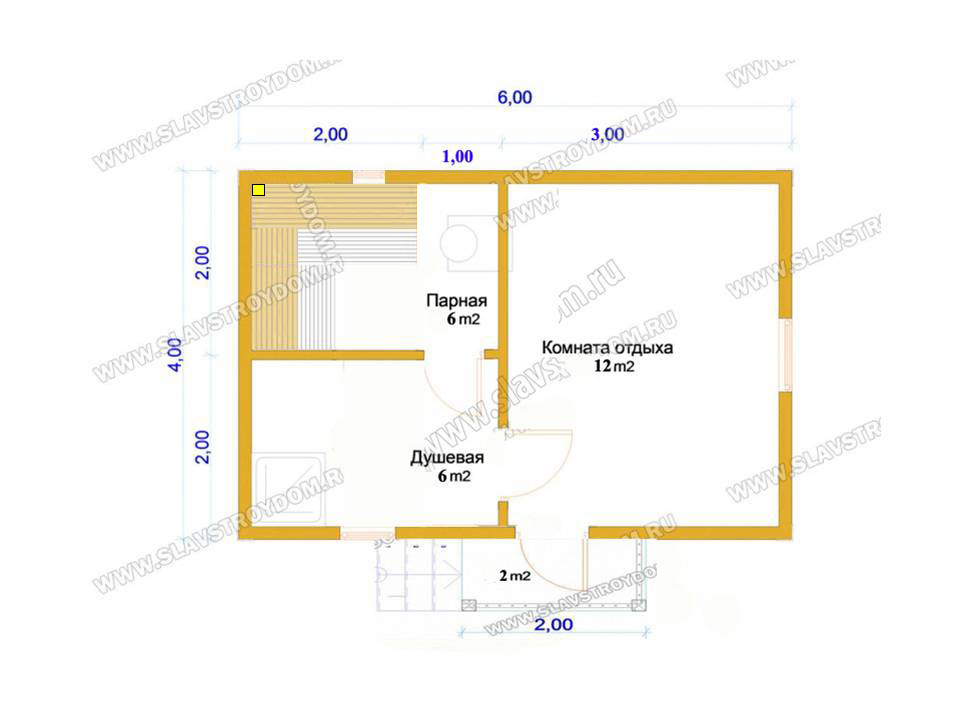 Дополнительное окно
62
70
70
65
66
60
82
62
Чердачная лестница
120х70
Потолочные лаги
Бетонная площадка под ступени
[Speaker Notes: План бани проекта Б 9_4 х 6 м. с передвинутой перегородкой, дополнительным окном в парной, задвижкой у пола, вентиляционным коробом, вторым полоком и крыльцом, шаг потолочных лаг.]
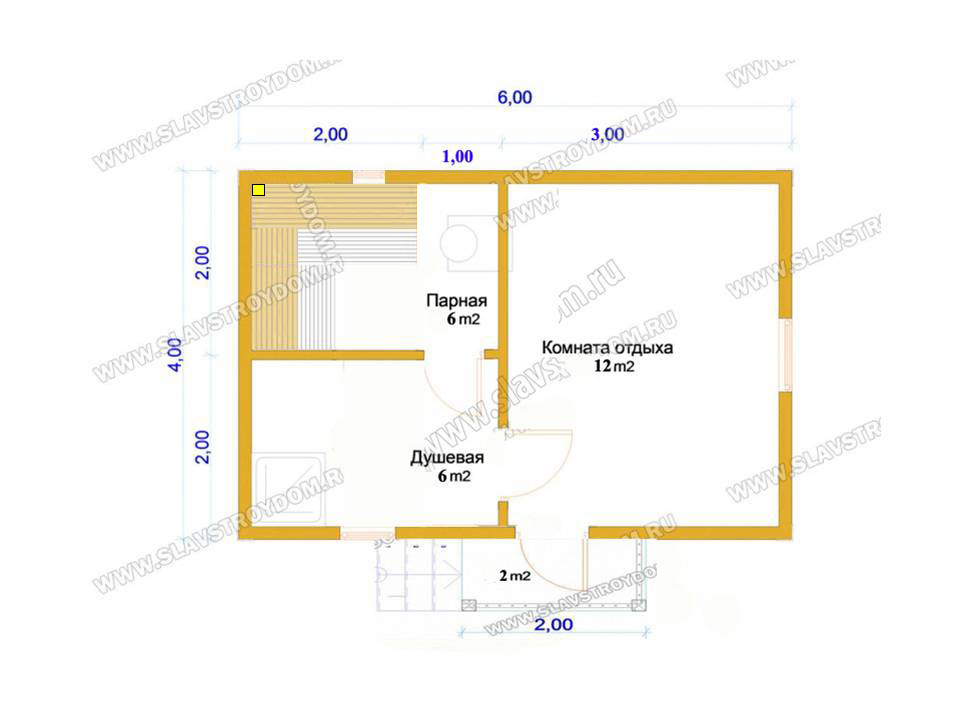 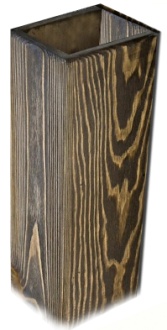 Дополнительное окно
Вентиляционный -
Короб 150х150х2000
0,5
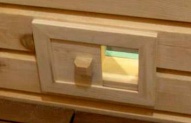 0,6
- Задвижка у пола
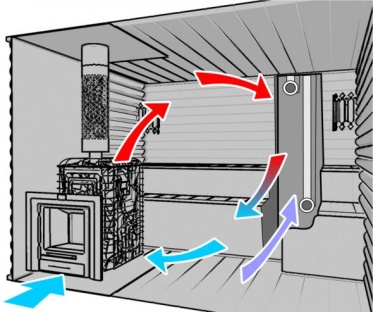 [Speaker Notes: План бани проекта Б 9_4 х 6 м. с передвинутой перегородкой, дополнительным окном в парной, задвижкой у пола, вентиляционным коробом, вторым полоком и крыльцом.]